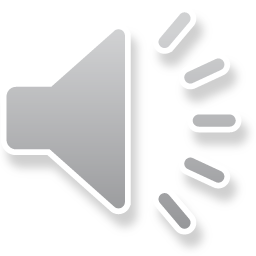 ТЕДАрмения
10-ая часть
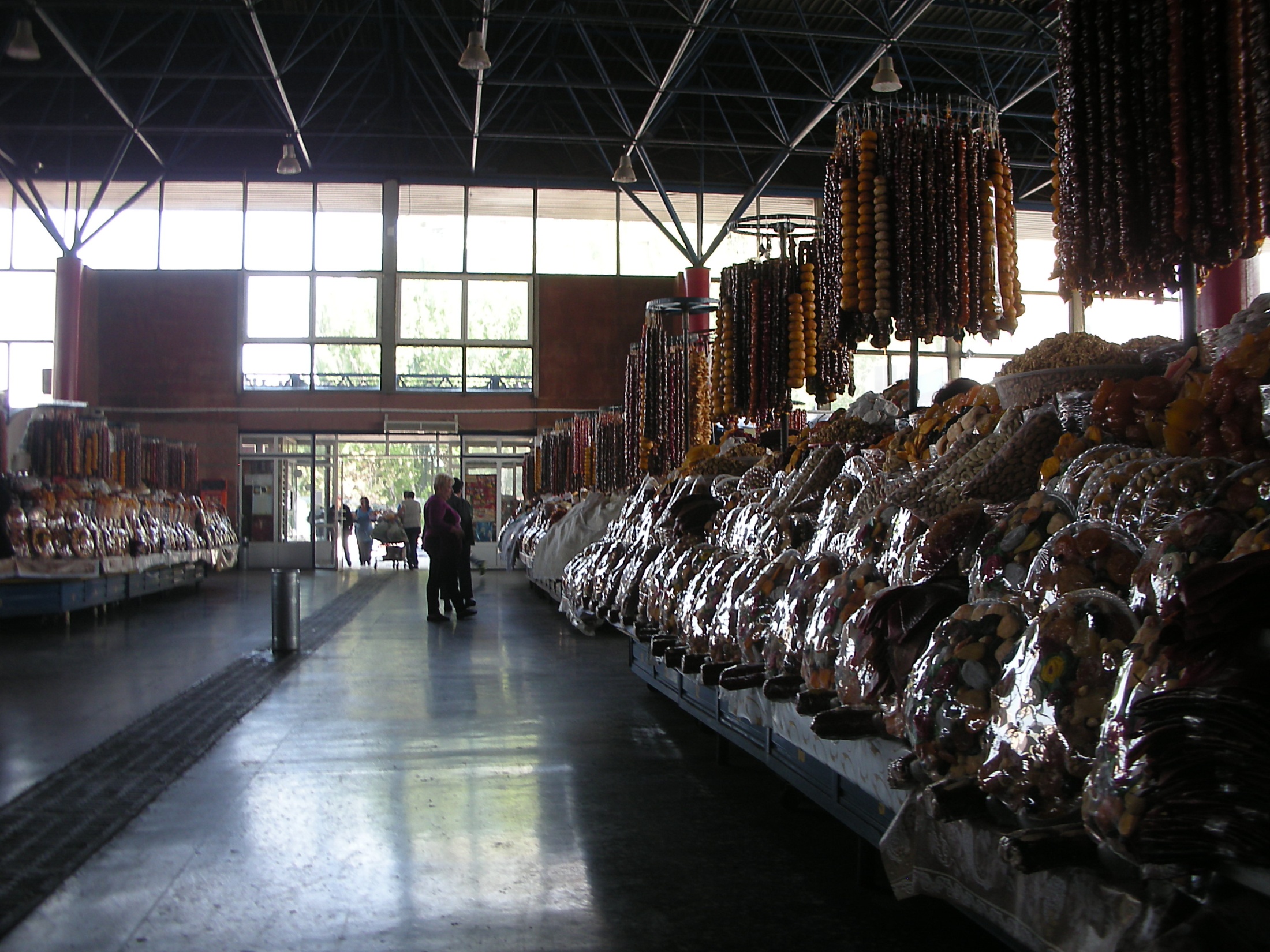 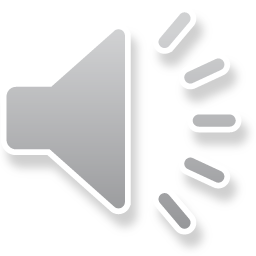 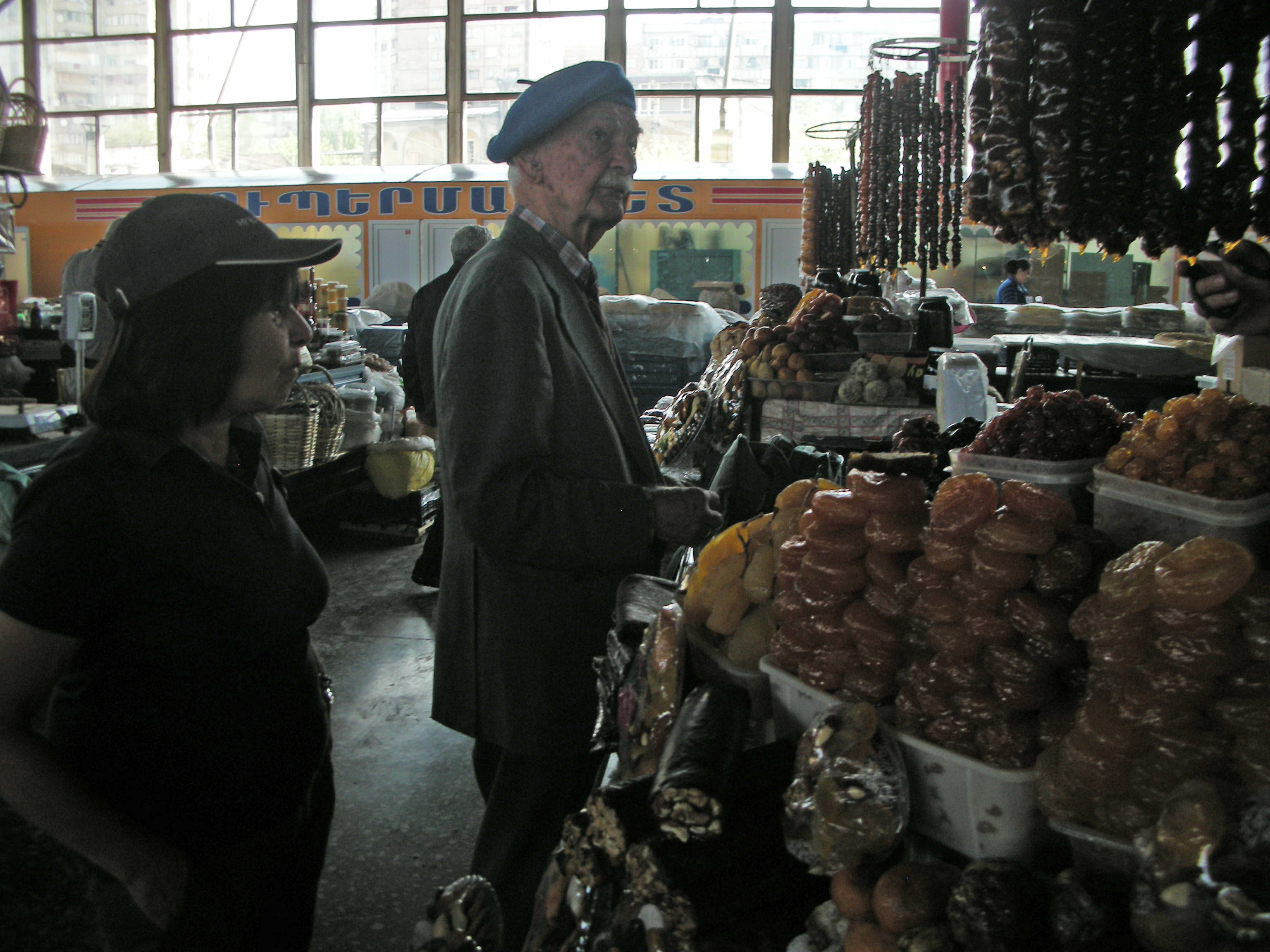 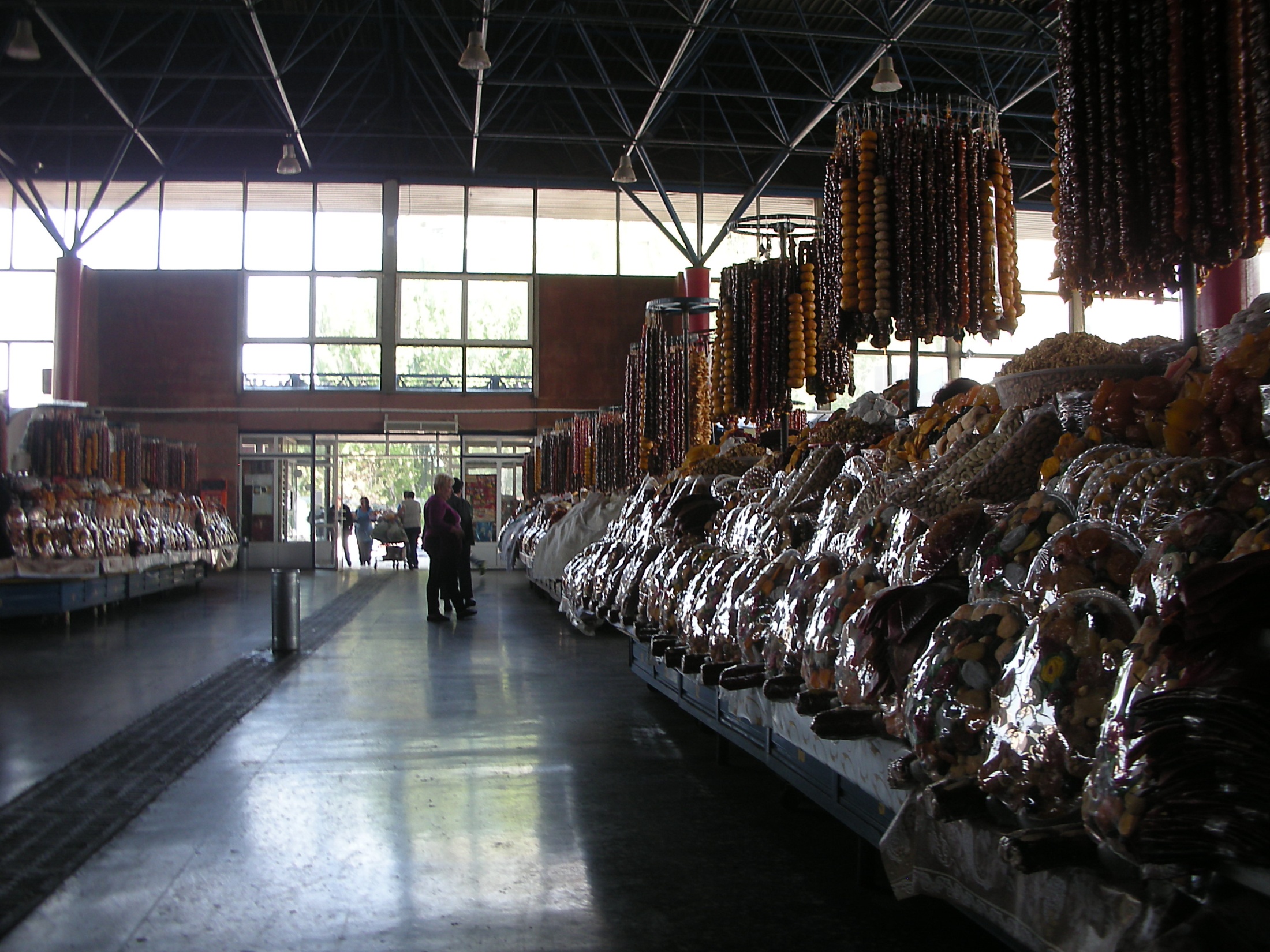 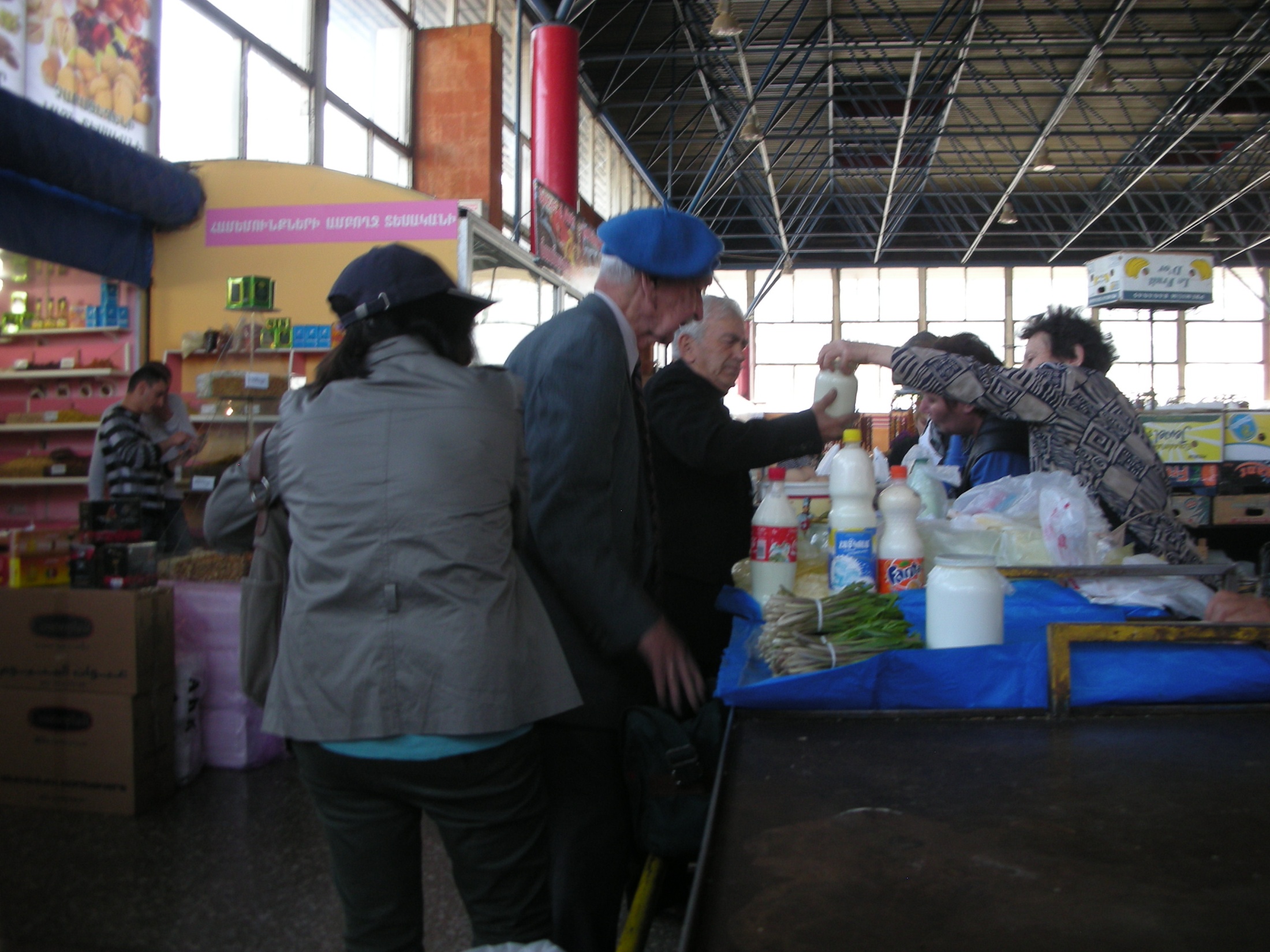 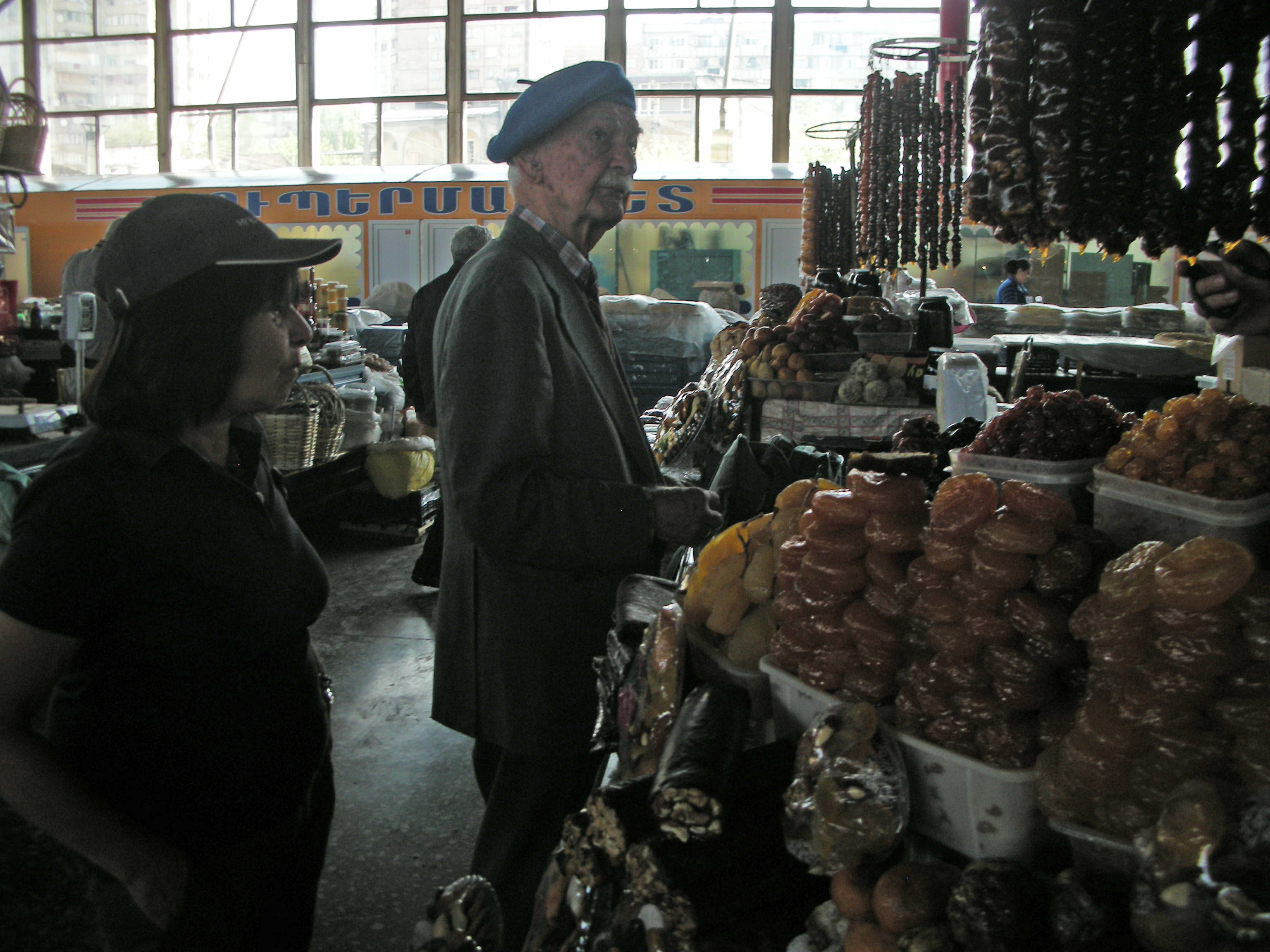 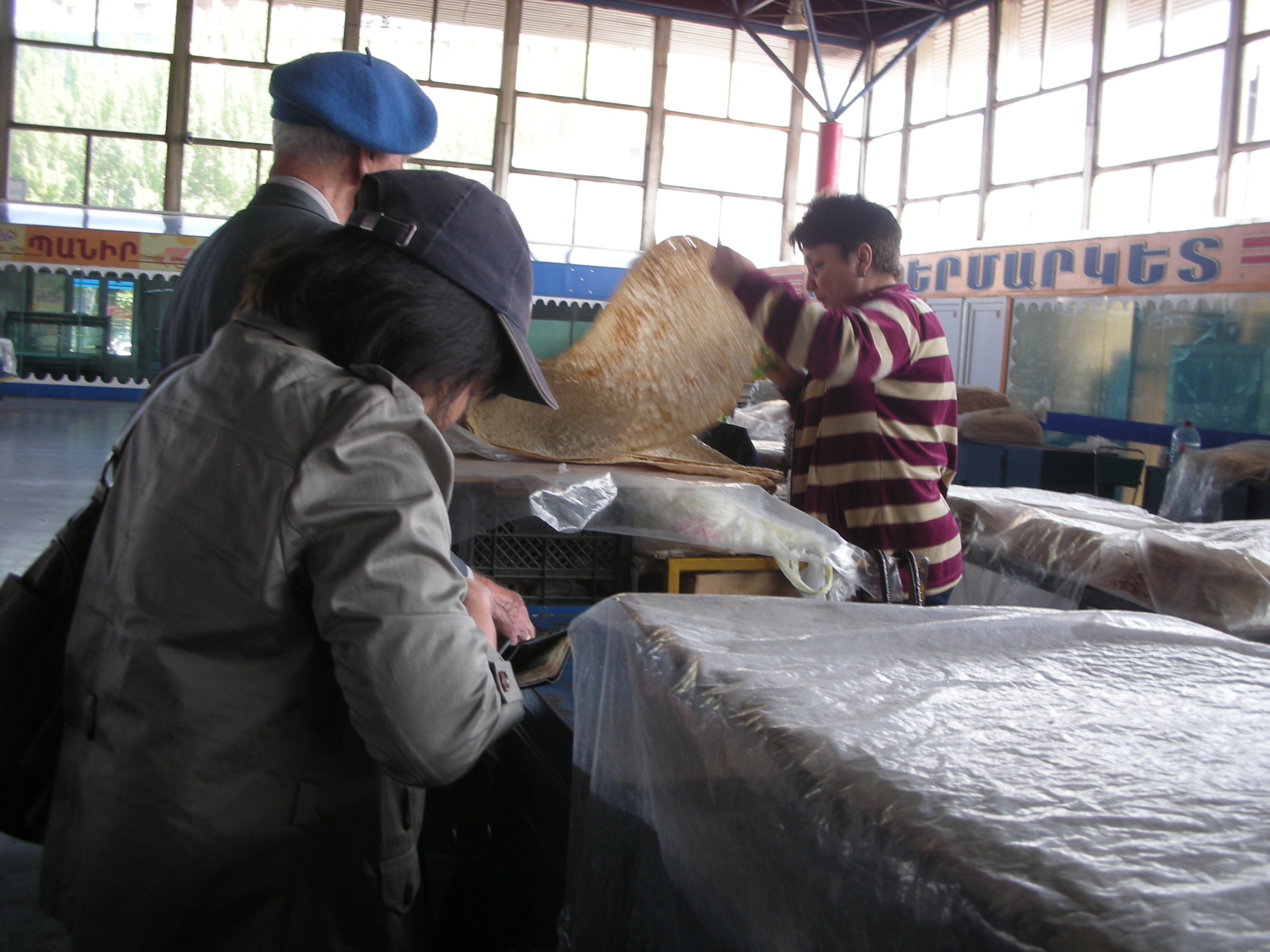 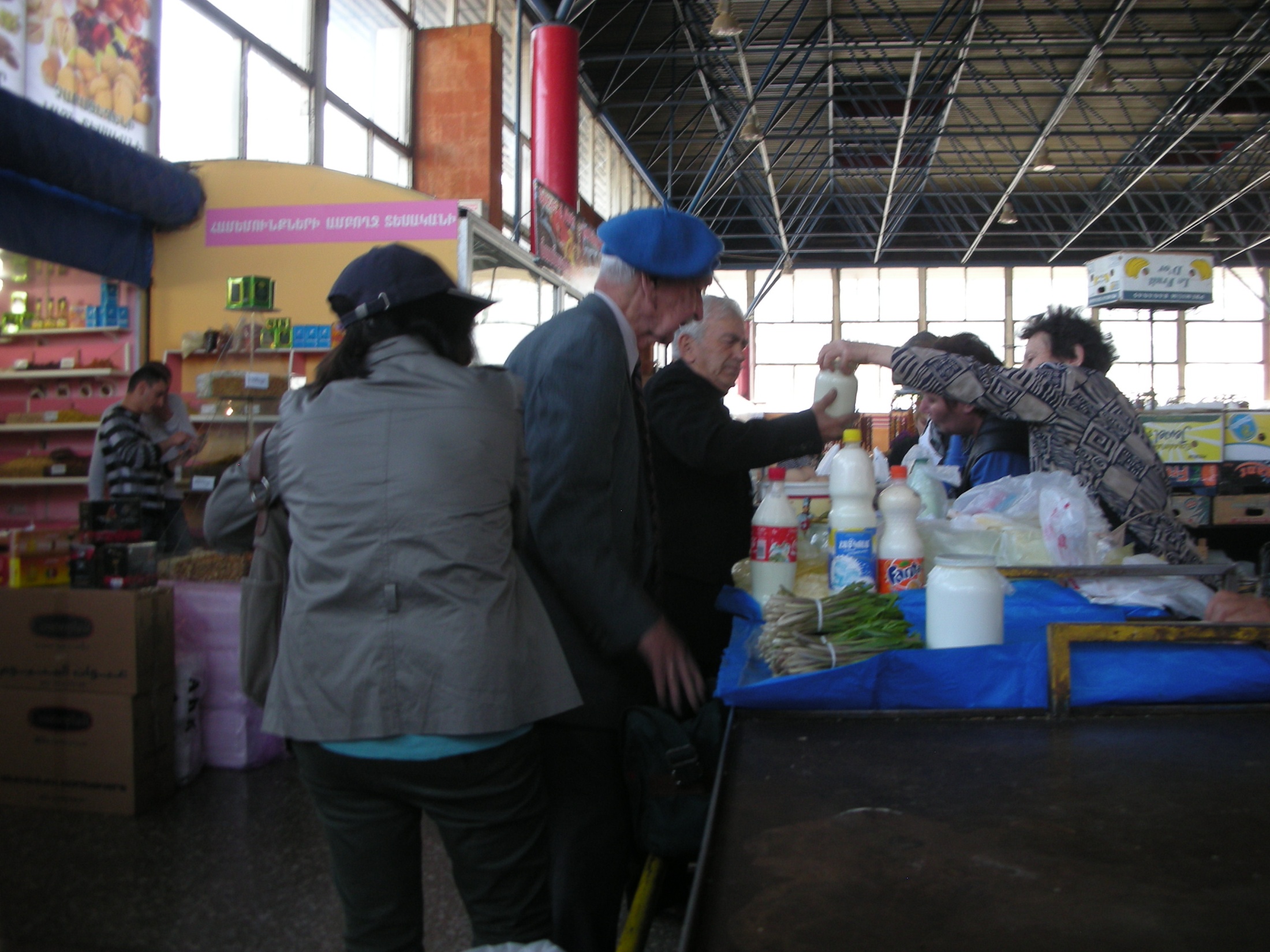 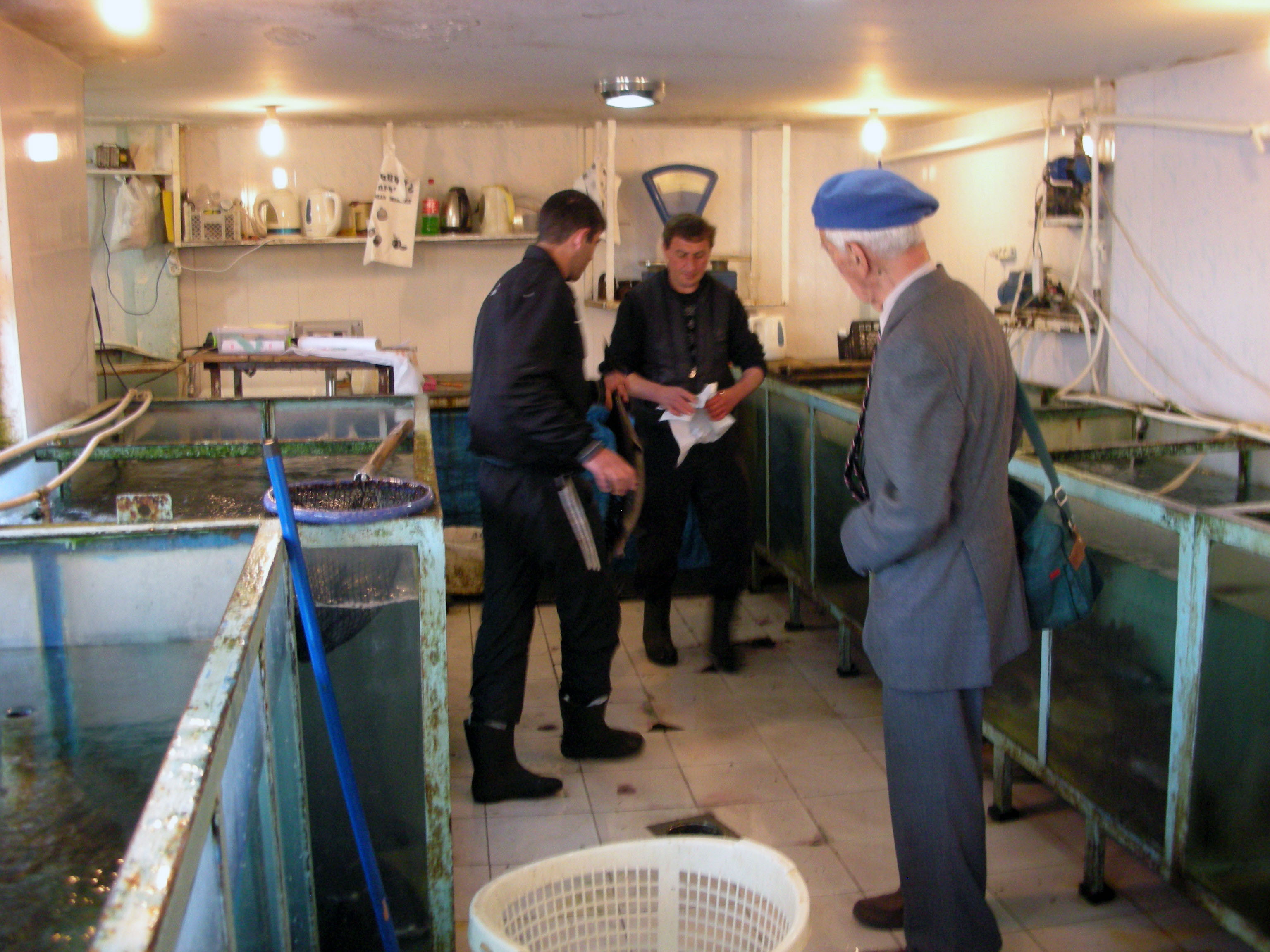 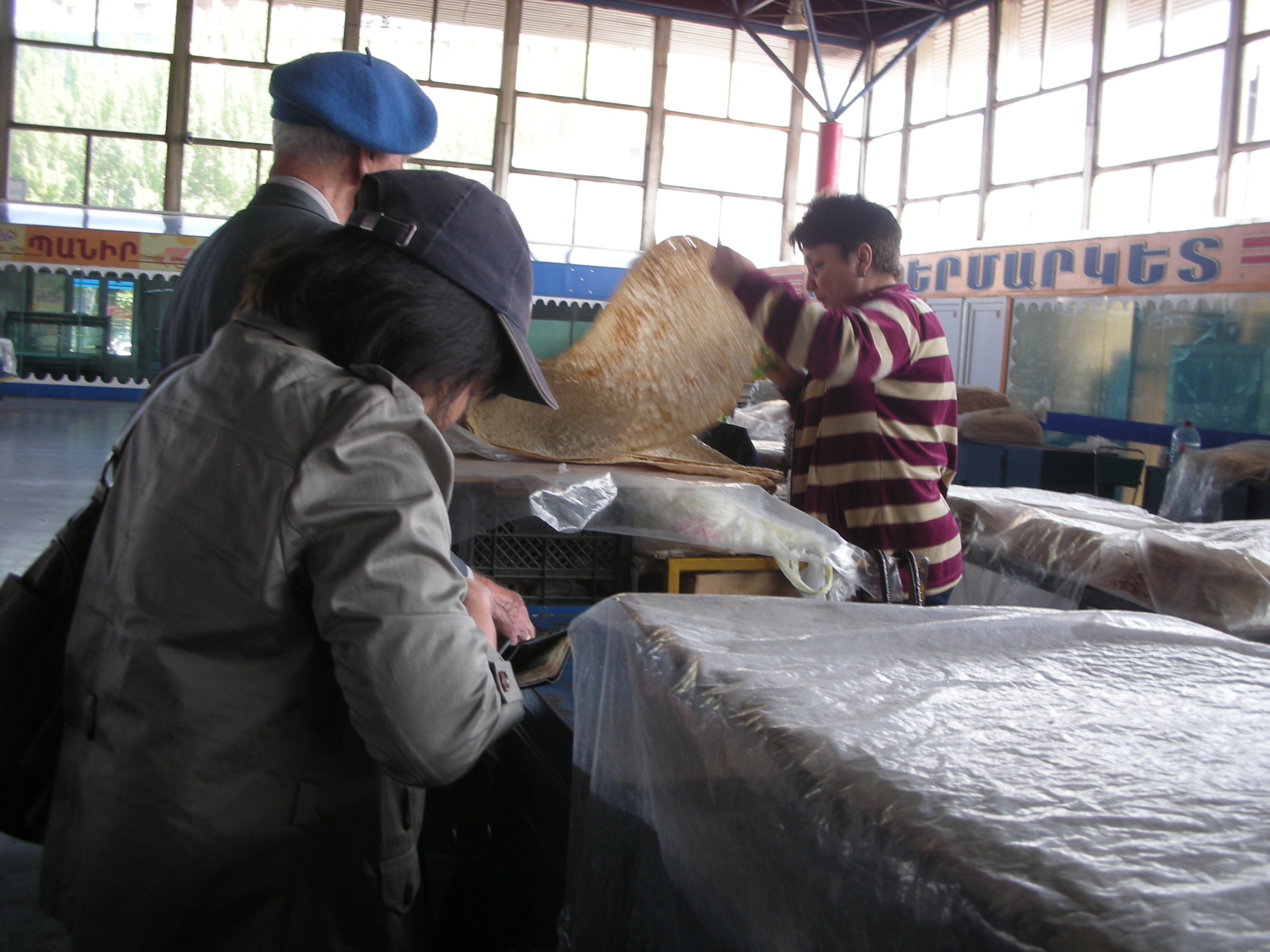 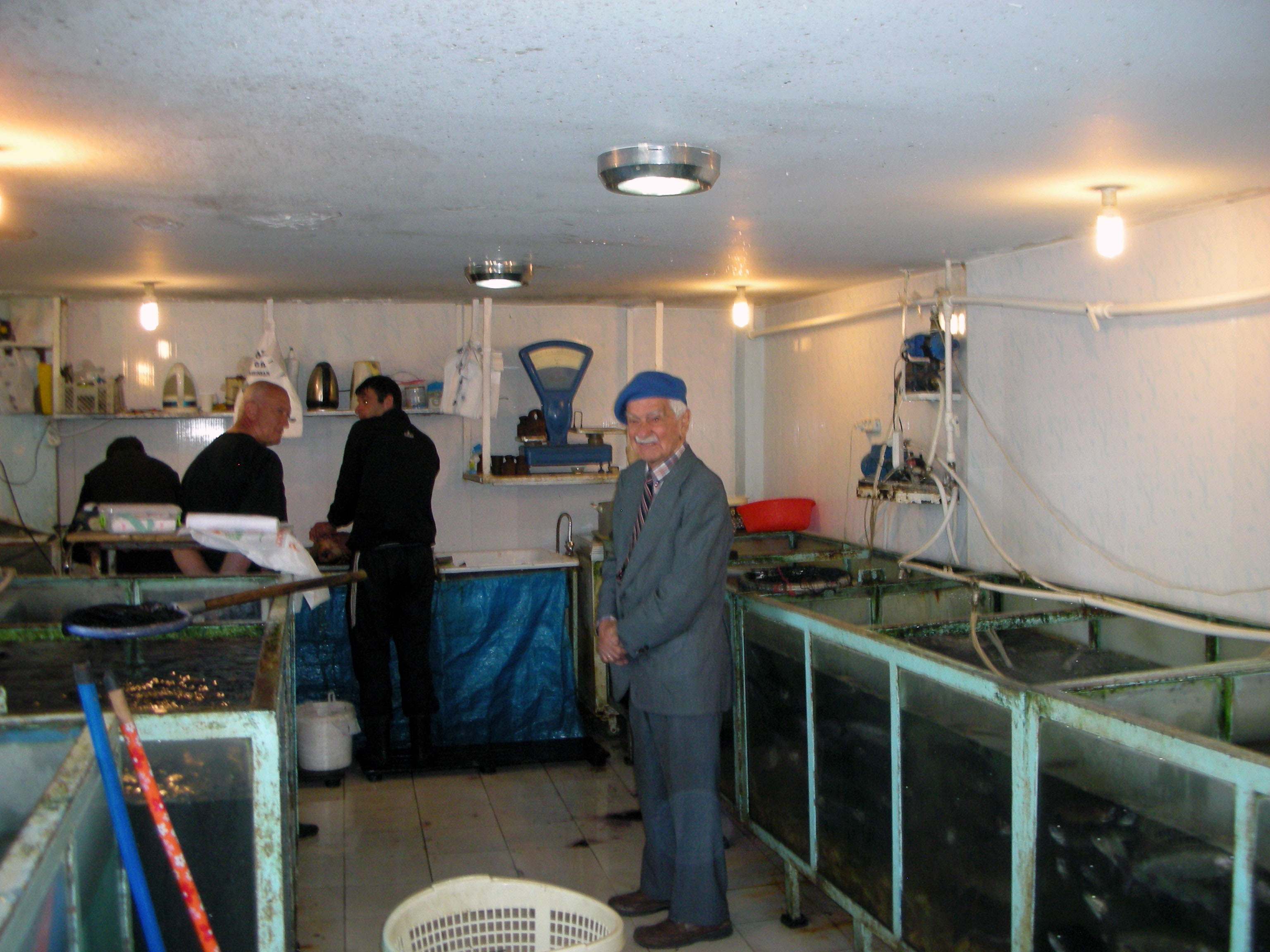 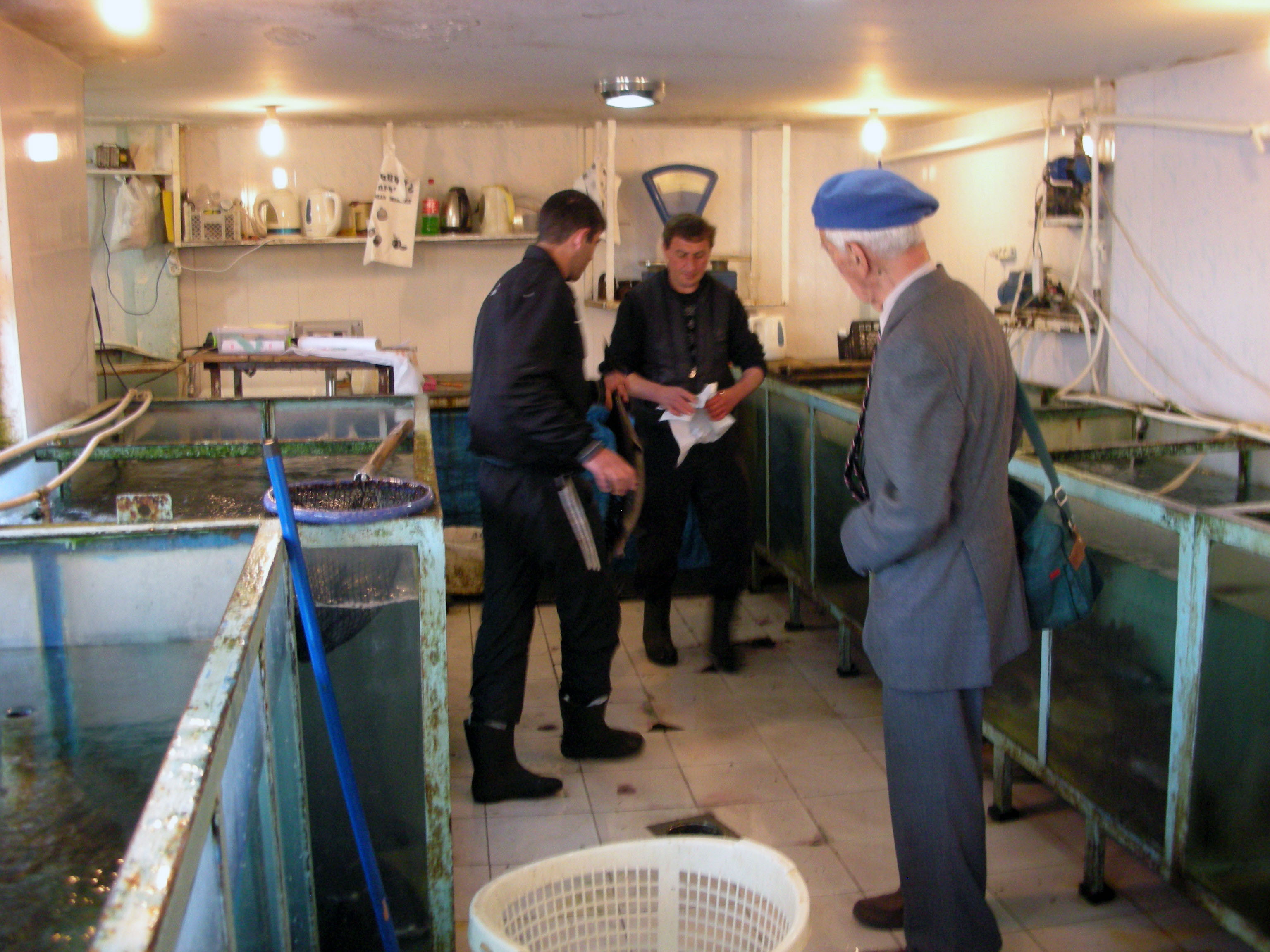 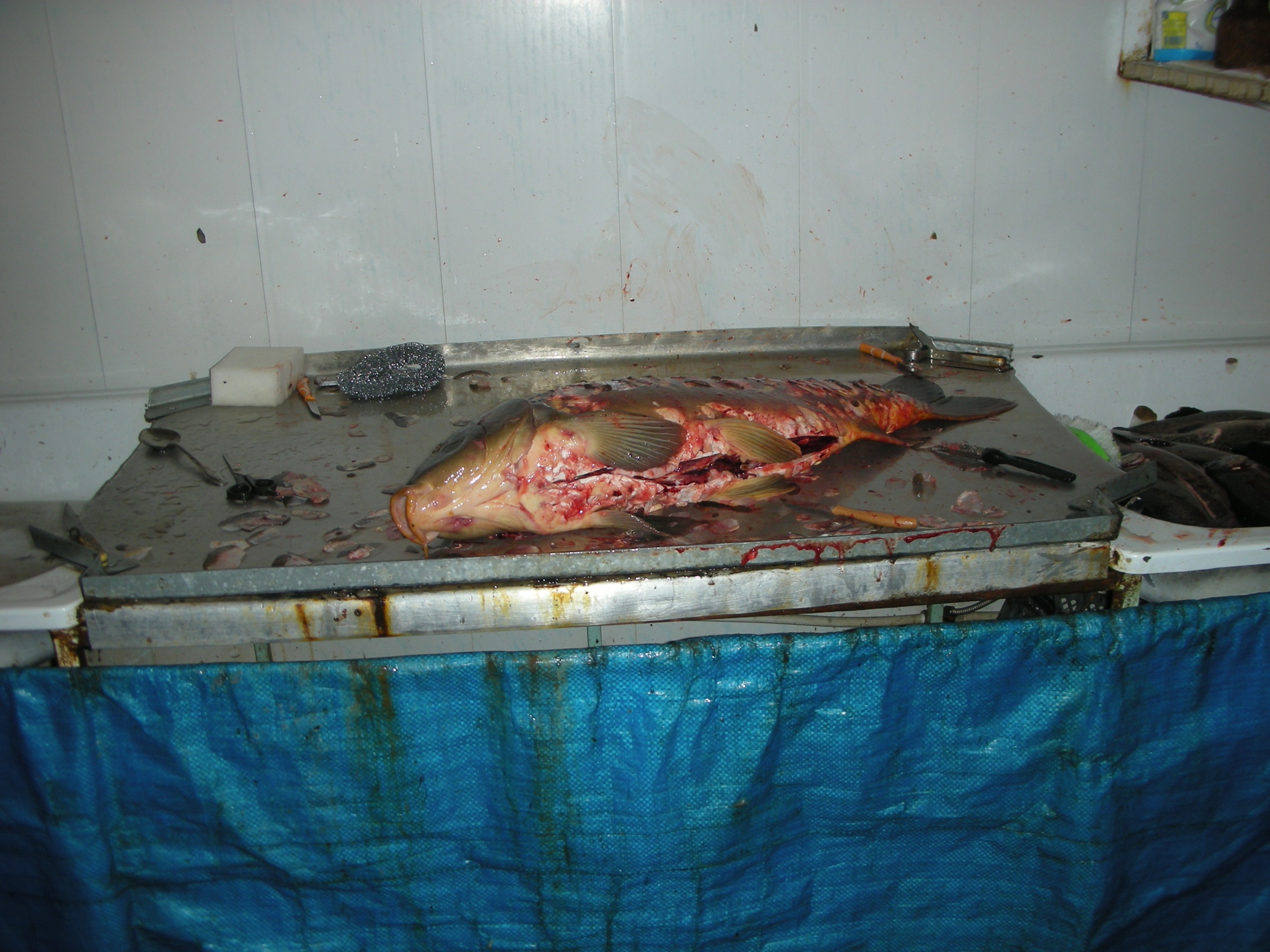 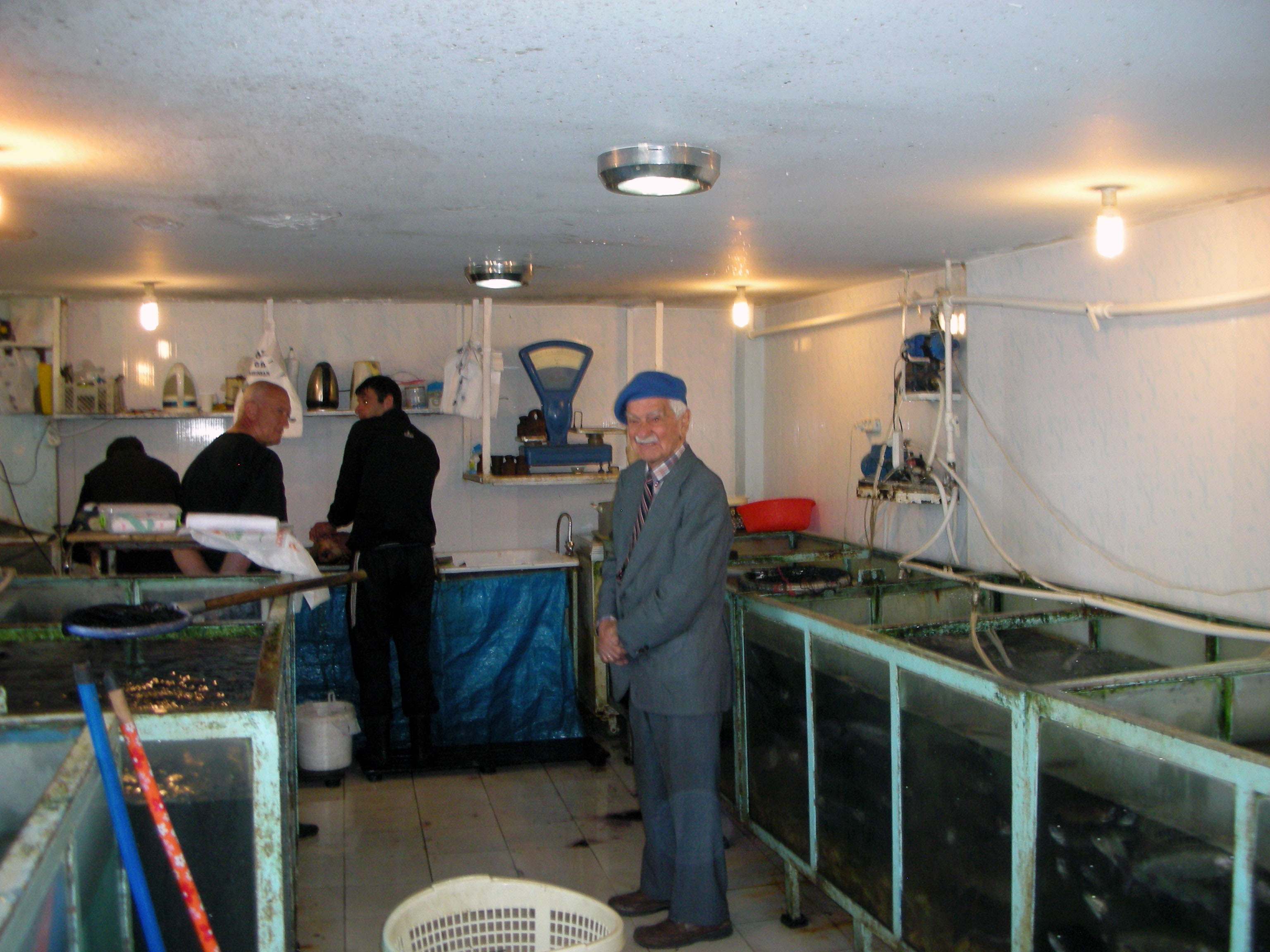 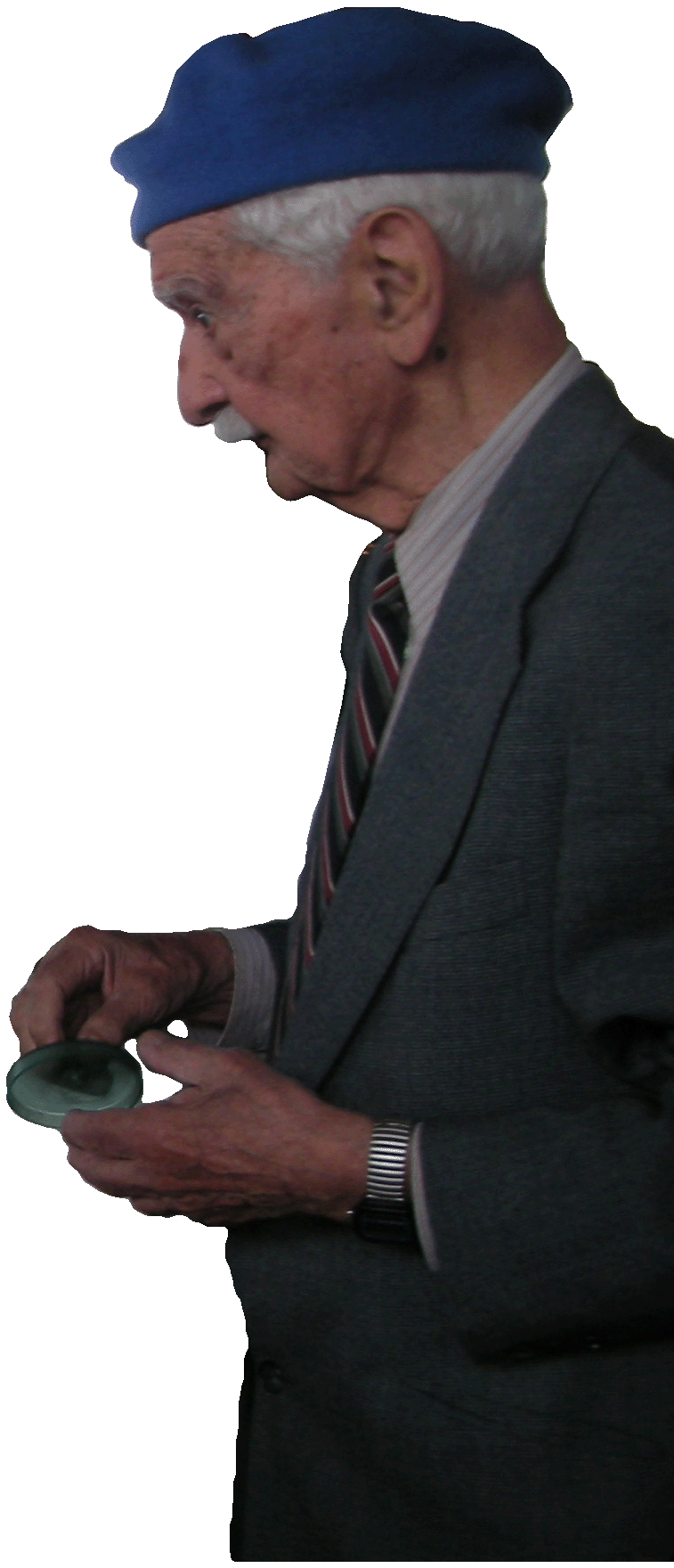 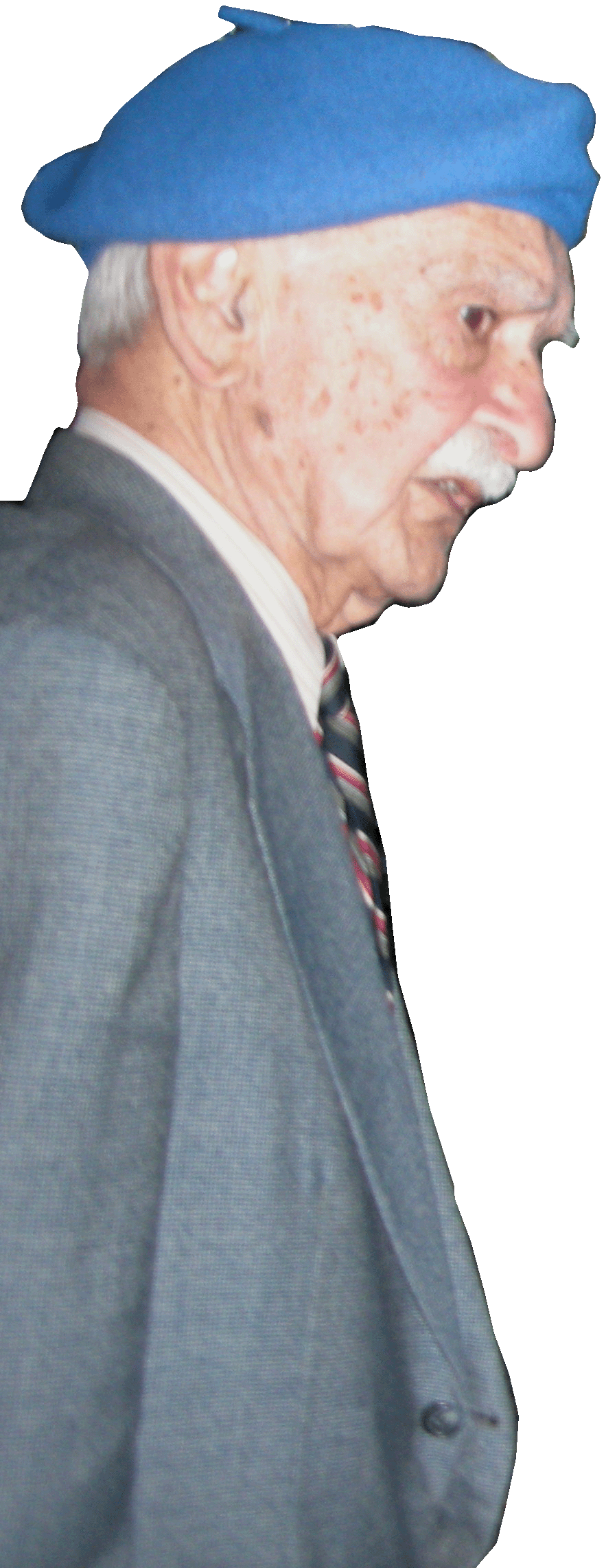 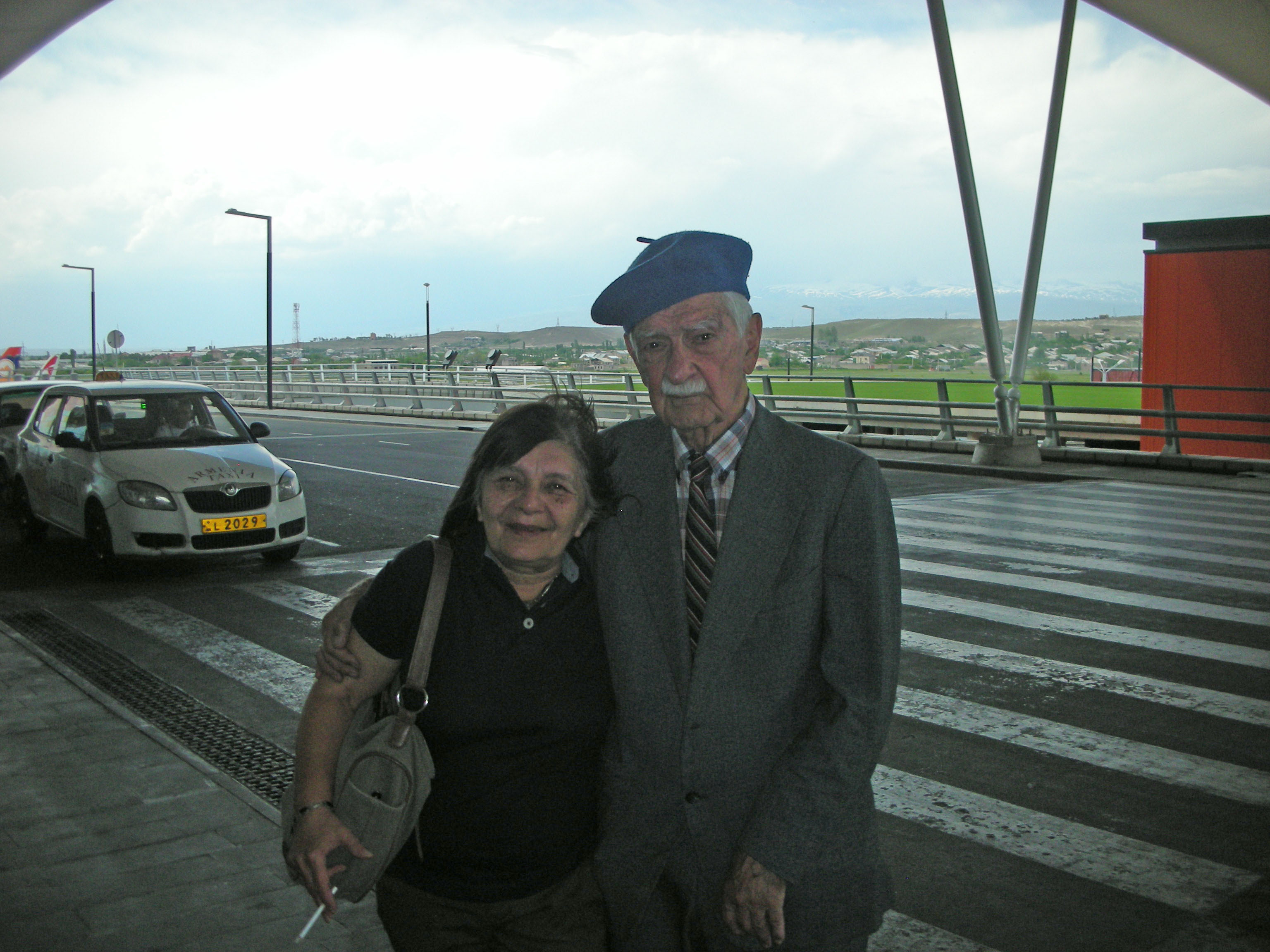 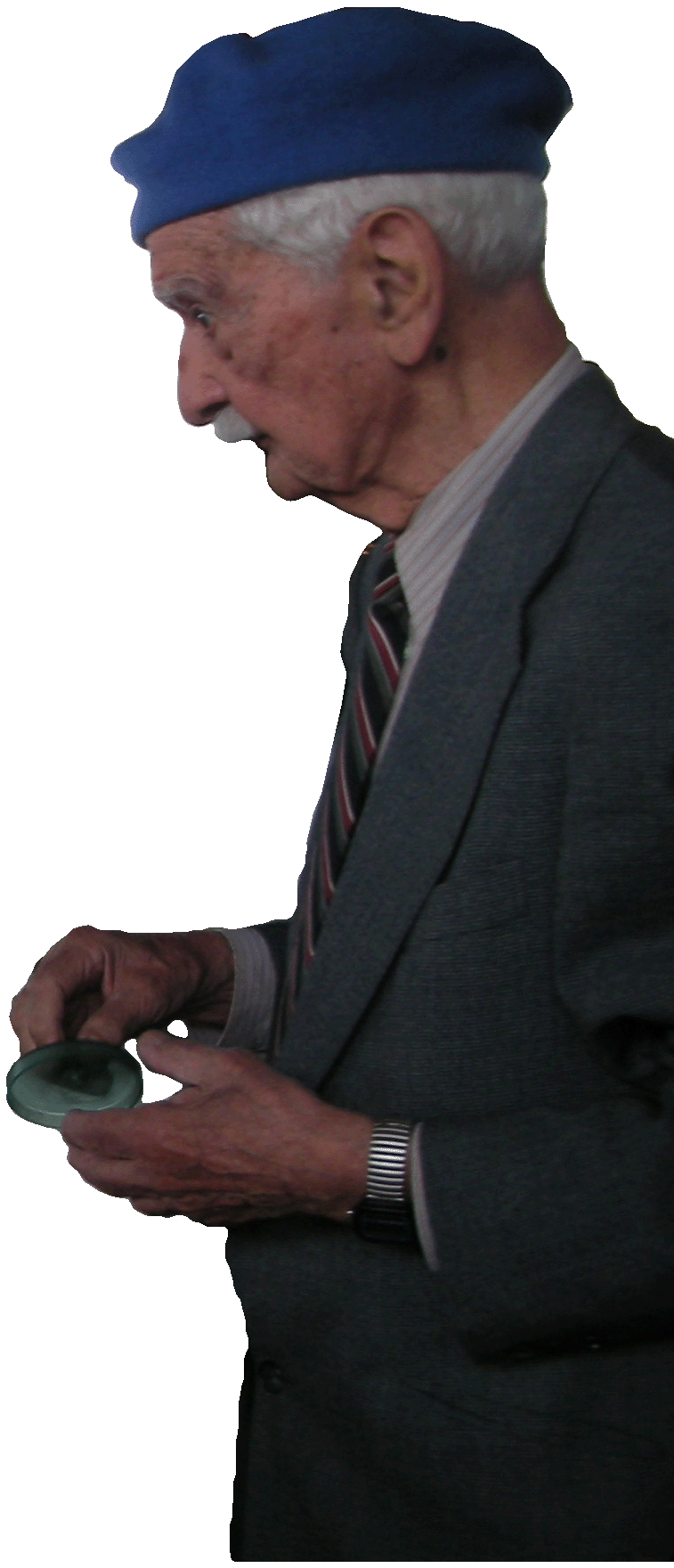 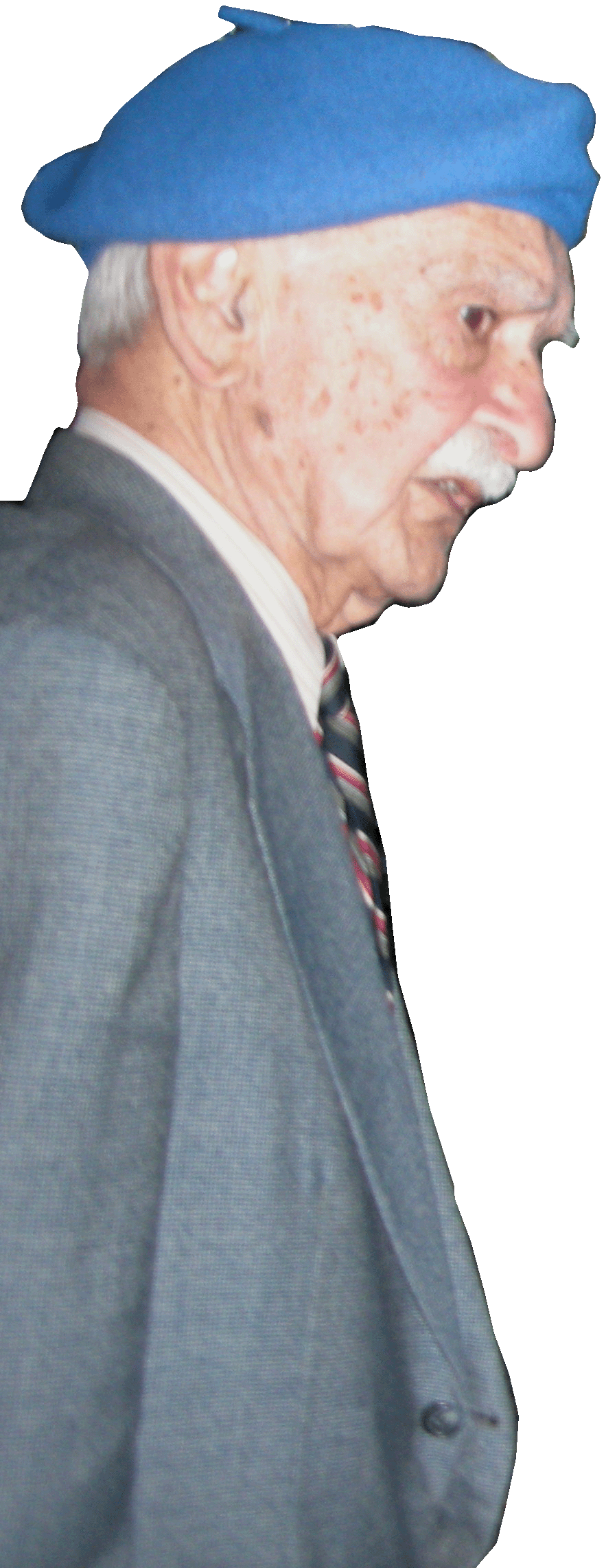 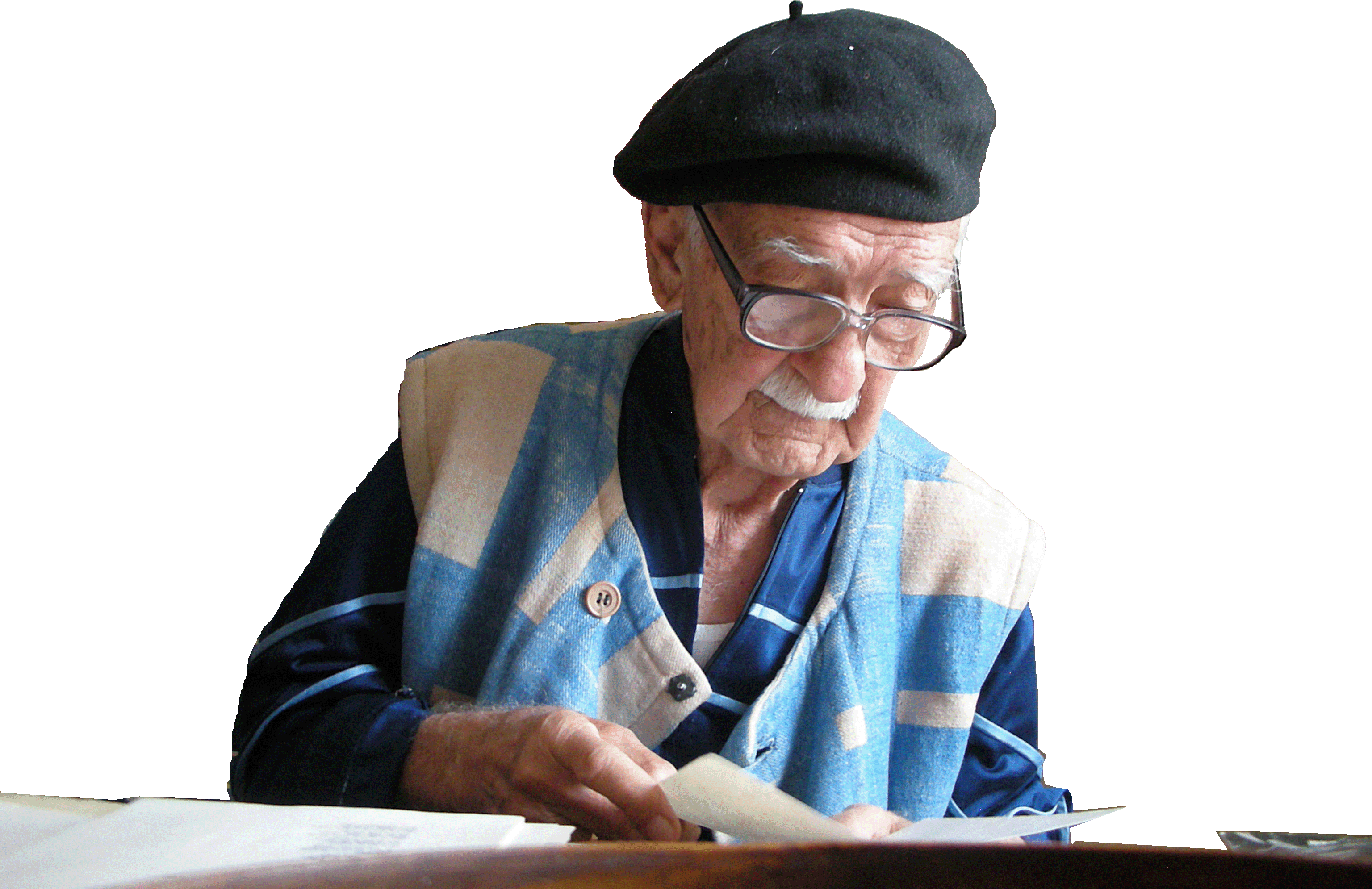 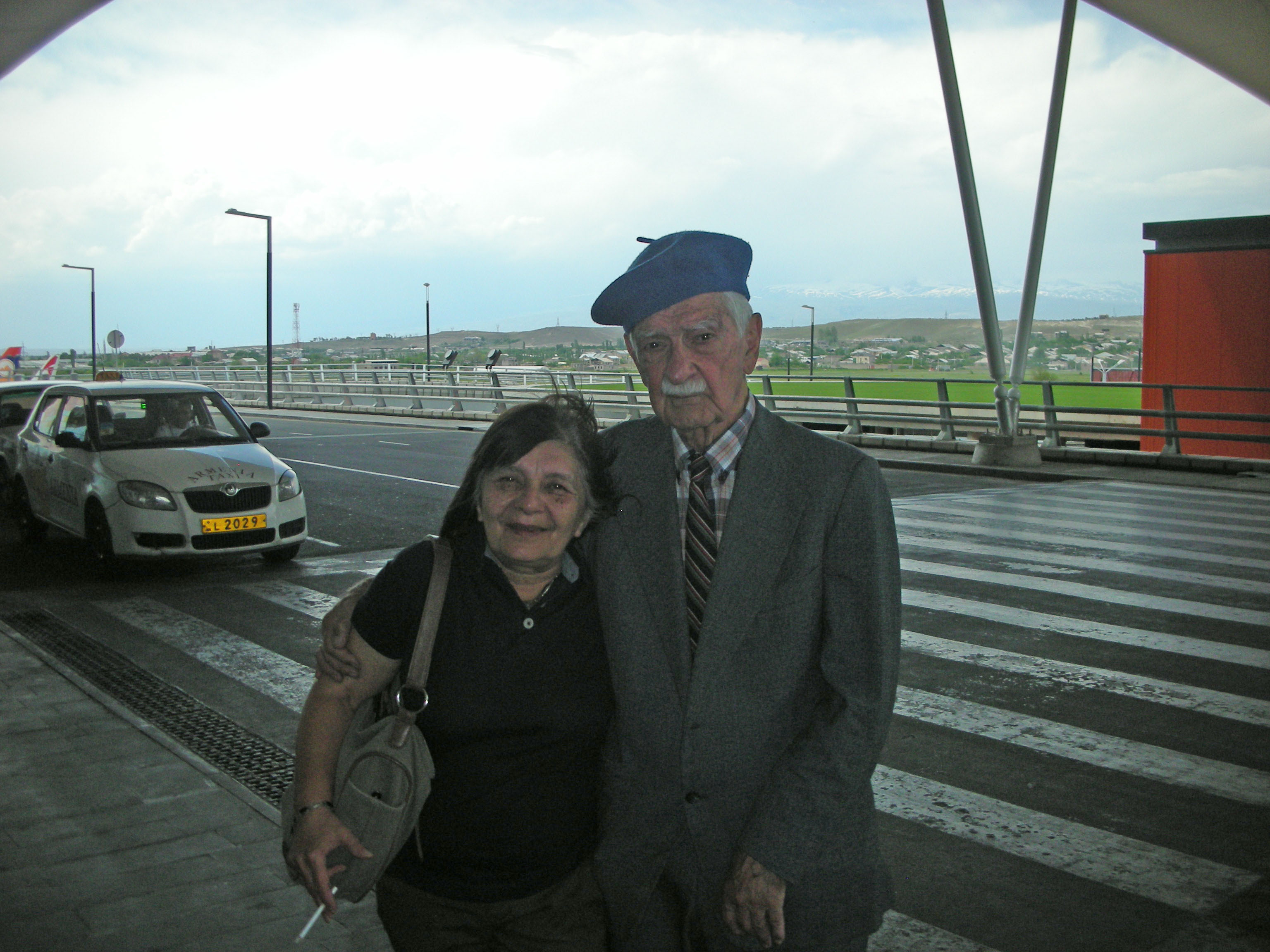 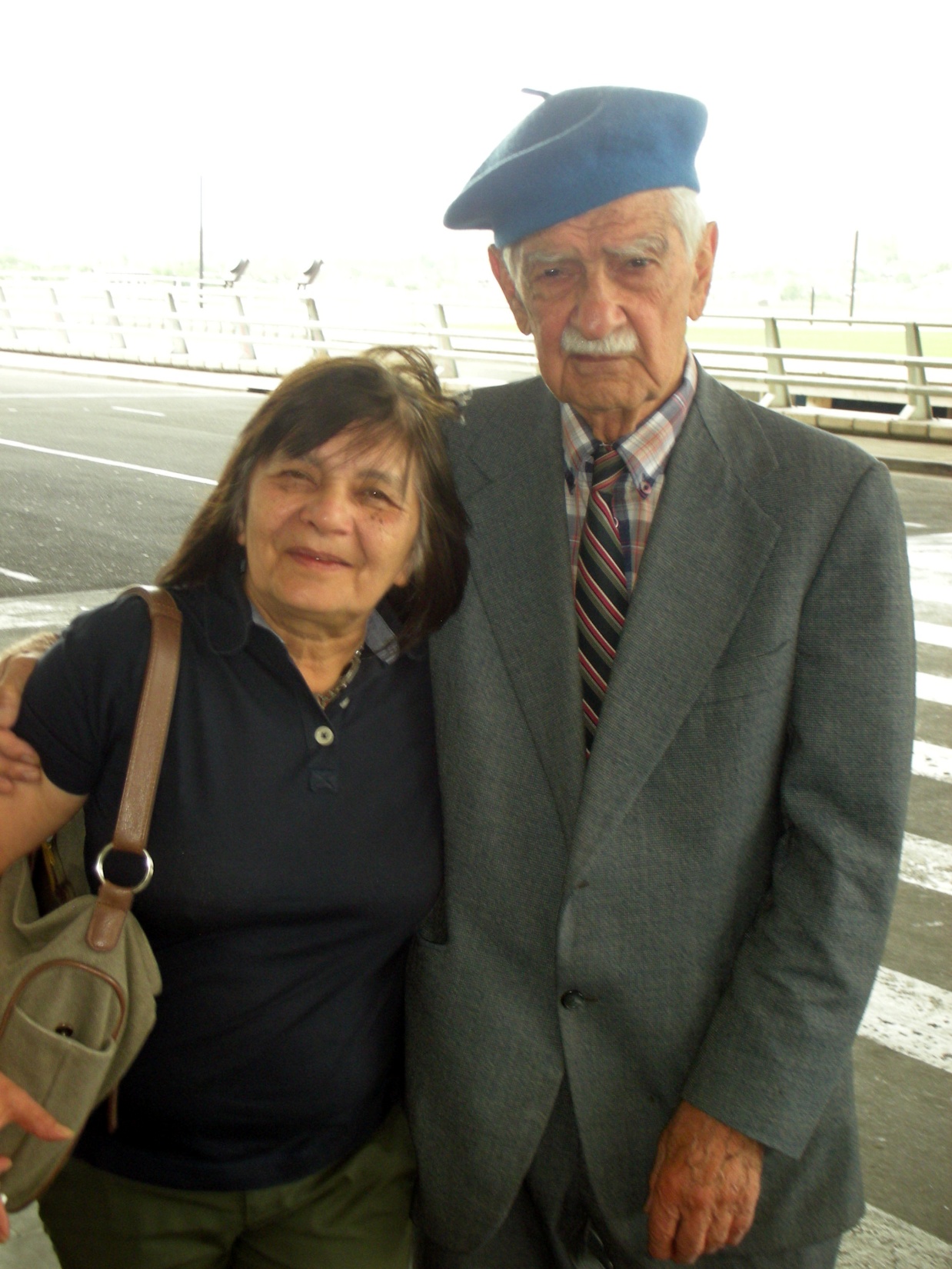 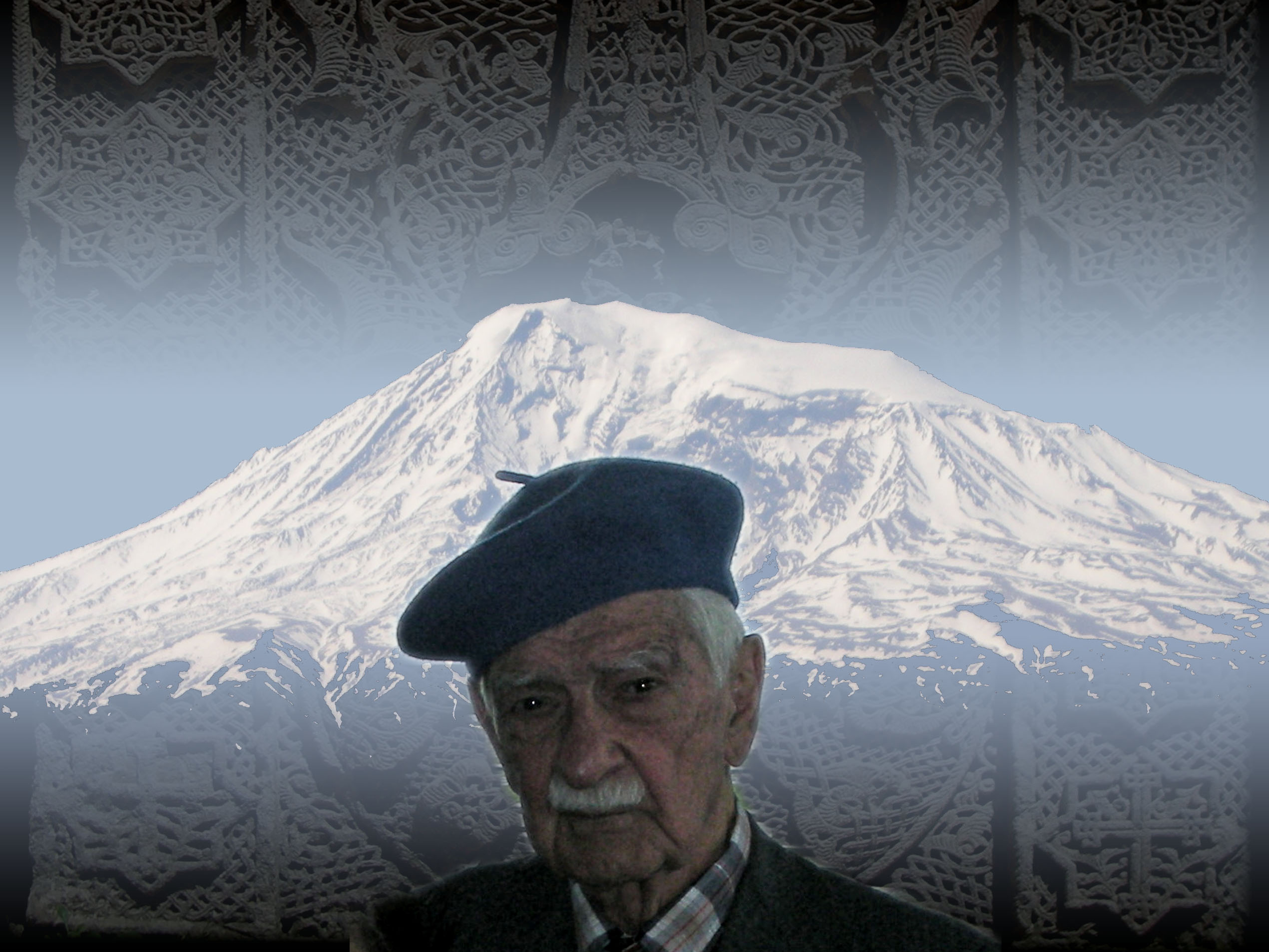 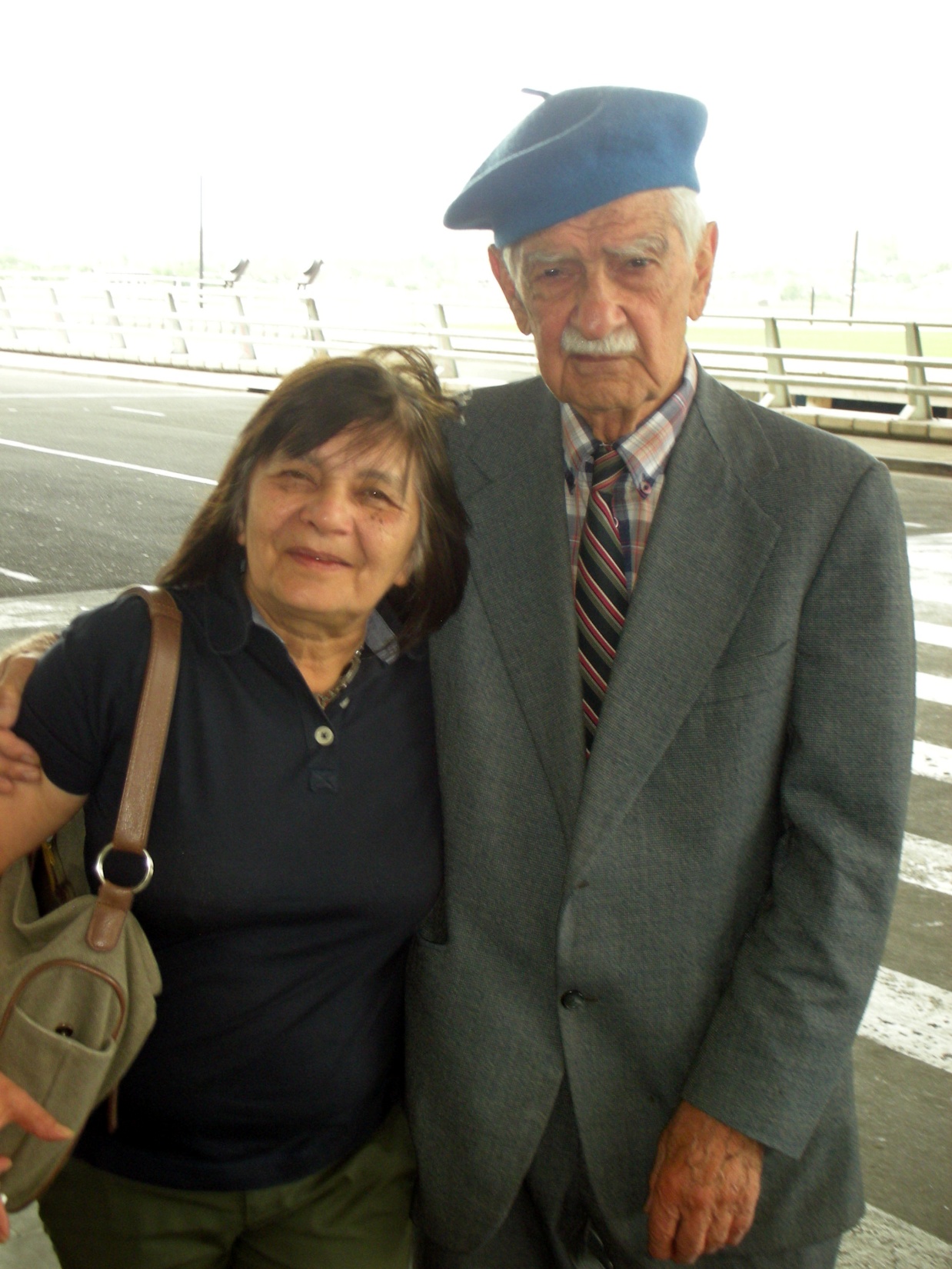 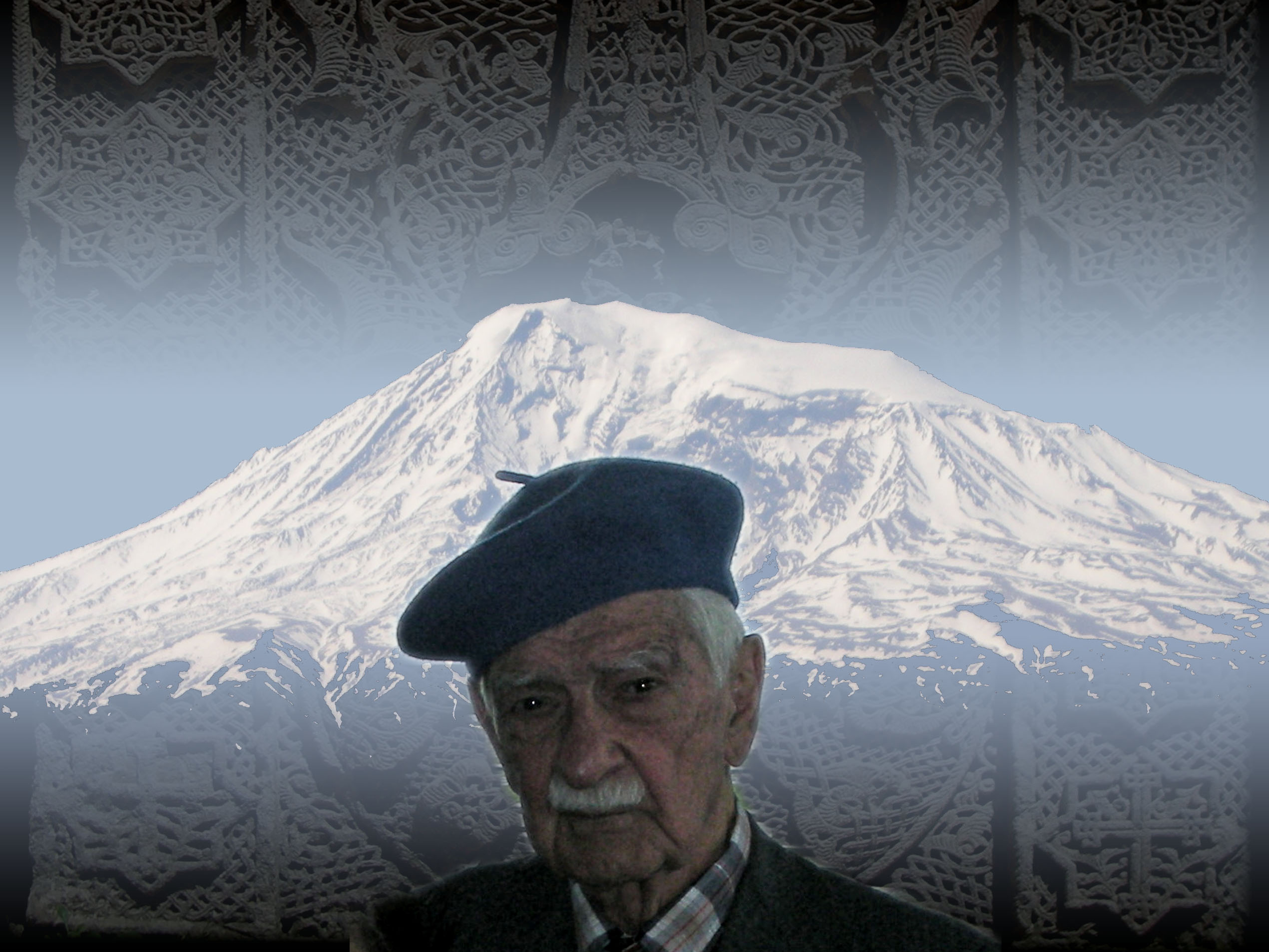 ТЕДАрмения
Акварели Игоря Бурдонова		Фотографии Игоря Бурдонова		Текст Игоря Бурдонова		Читает Игорь Бурдонов
		музыка армянских композиторовзвучали традиционные армянские музыкальные инструменты
главные герои:	Армения			Теодор Михайлович Тер-Микаелян			Арутюн			Кадрия
		фильм сделал Игорь Бурдонов			в мае 2013 года
ТЕДАрмения
конец фильма